https://www.booksfortopics.com/dinosaurs
What might you find in the Woodlands?
Y1 Enchanted Woodland.
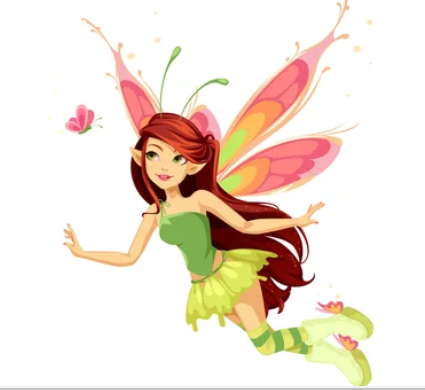 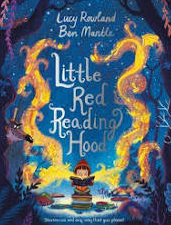 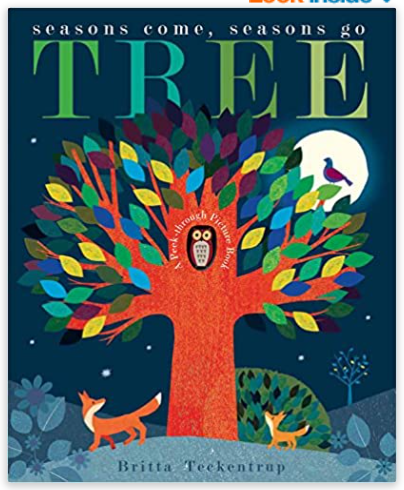 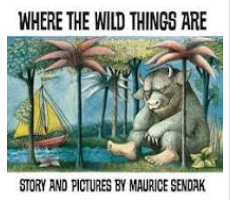 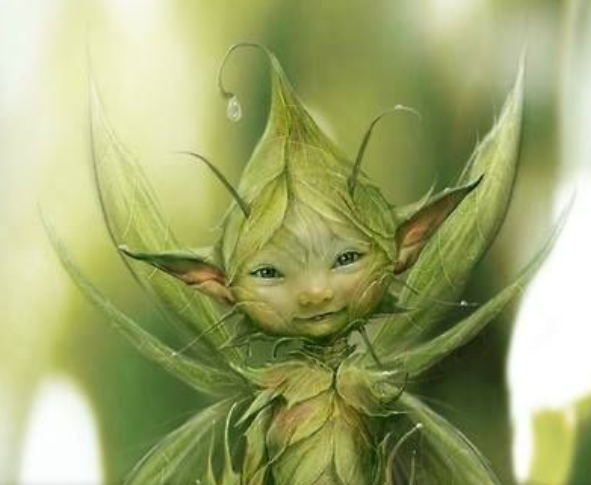 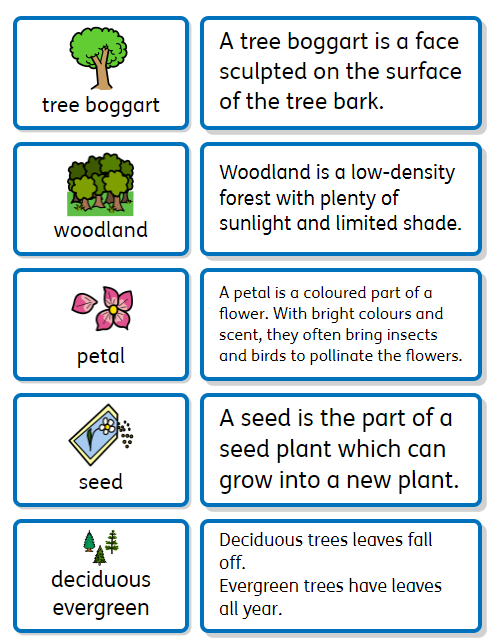 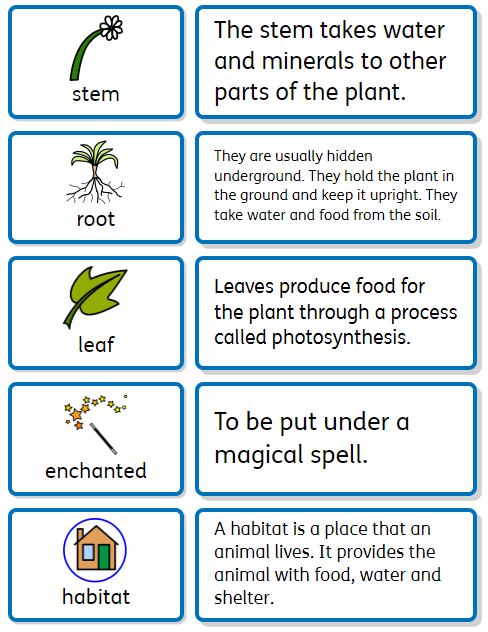 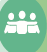 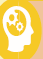 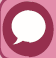 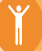 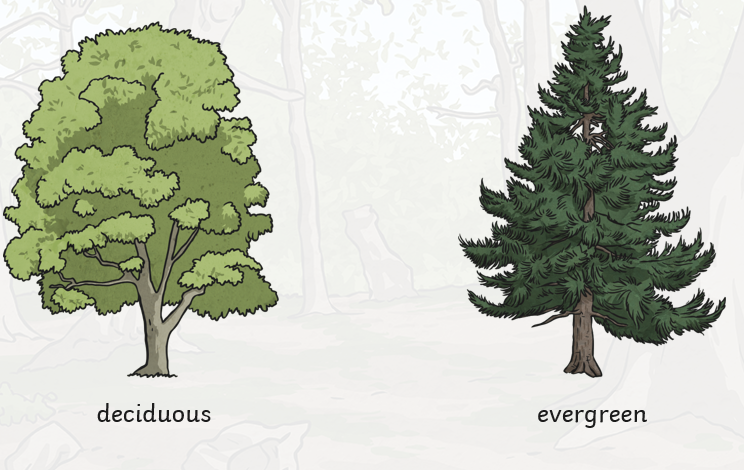 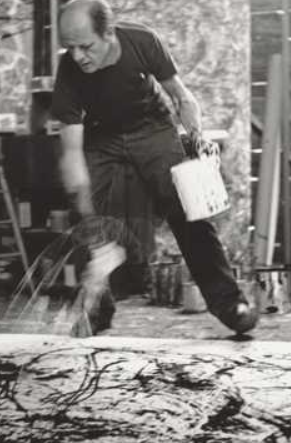 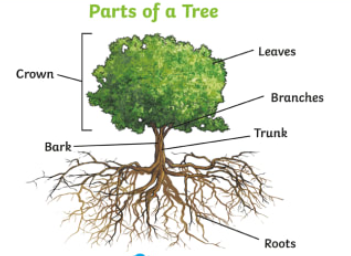 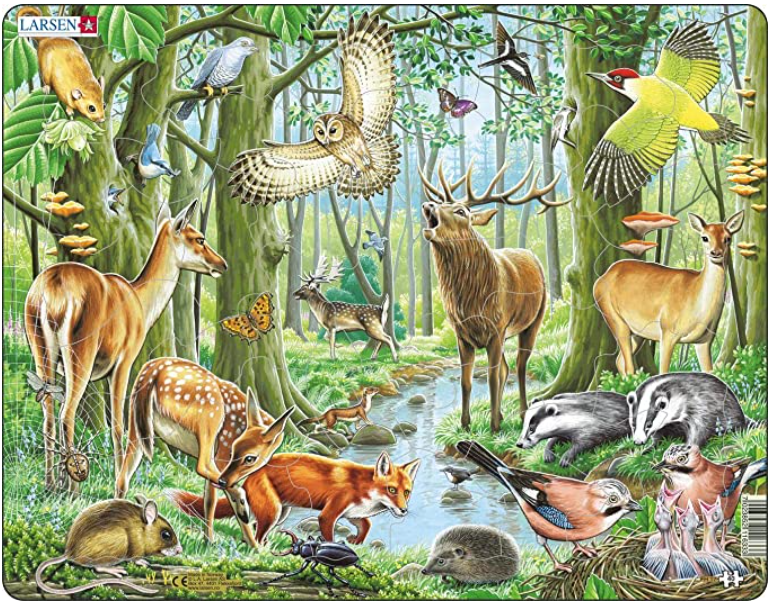 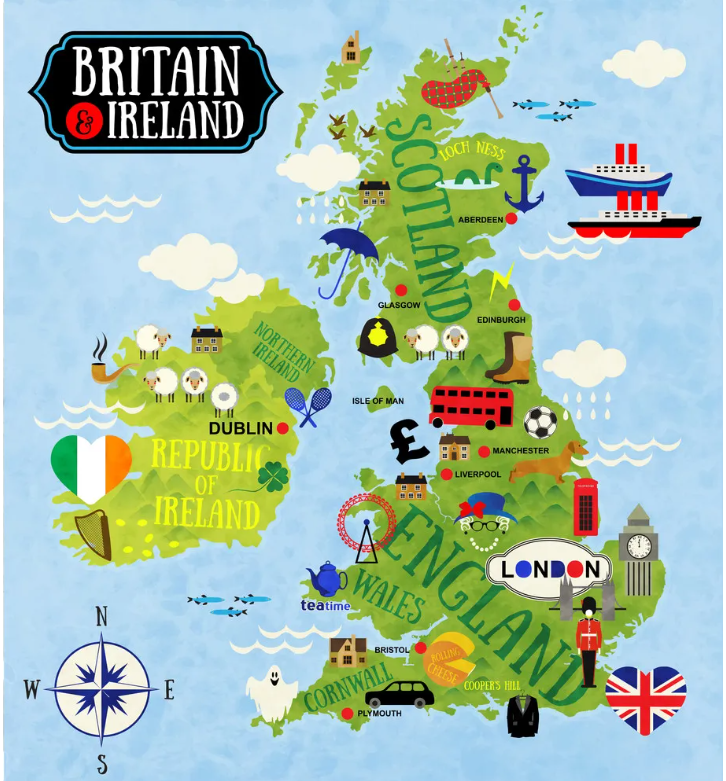 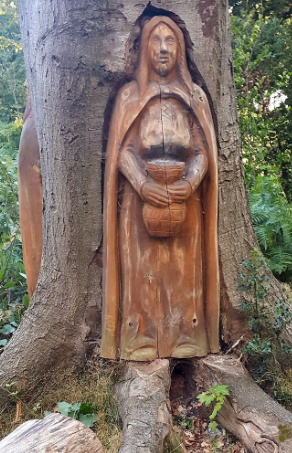